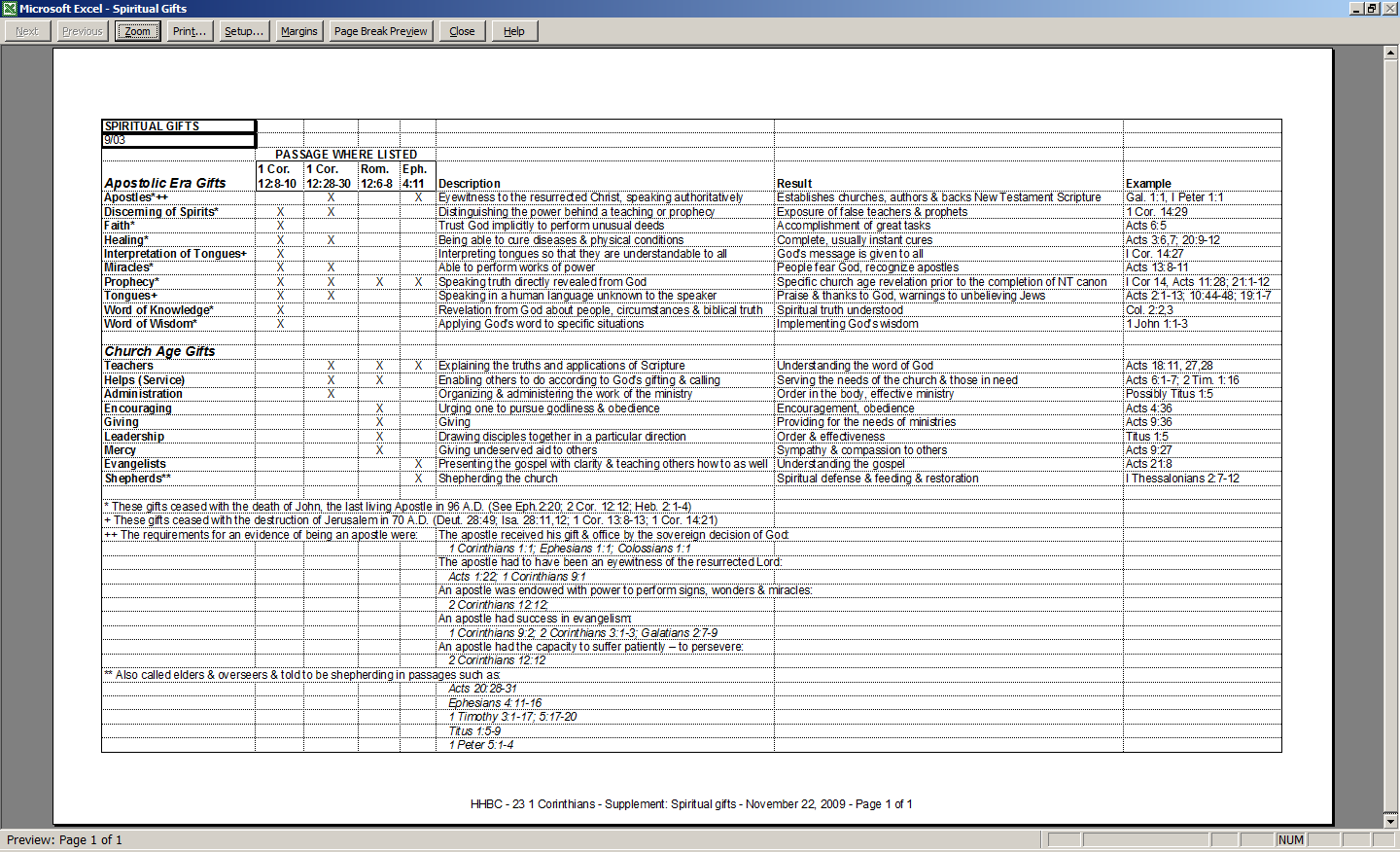 Are these all of             the spiritual gifts?
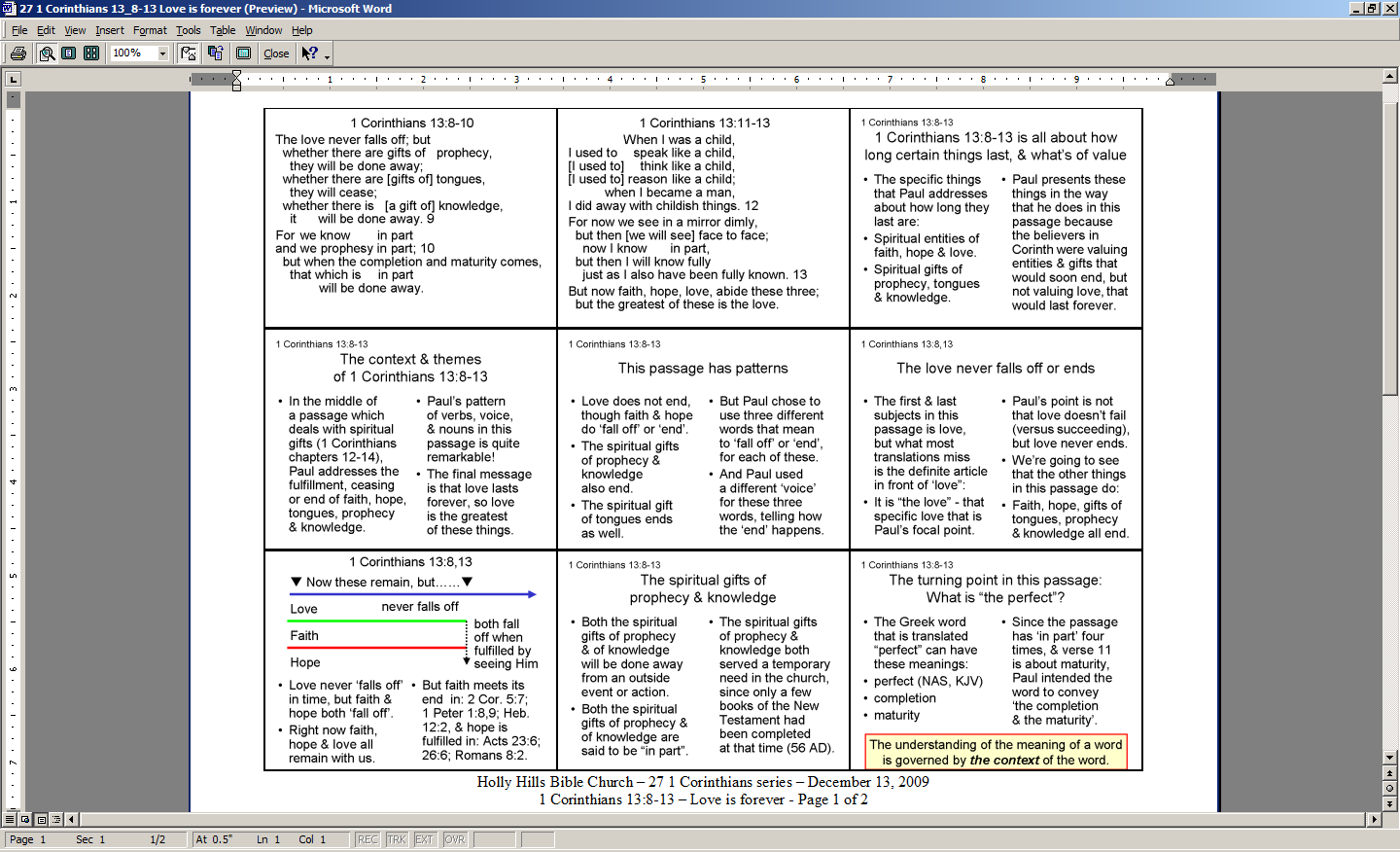 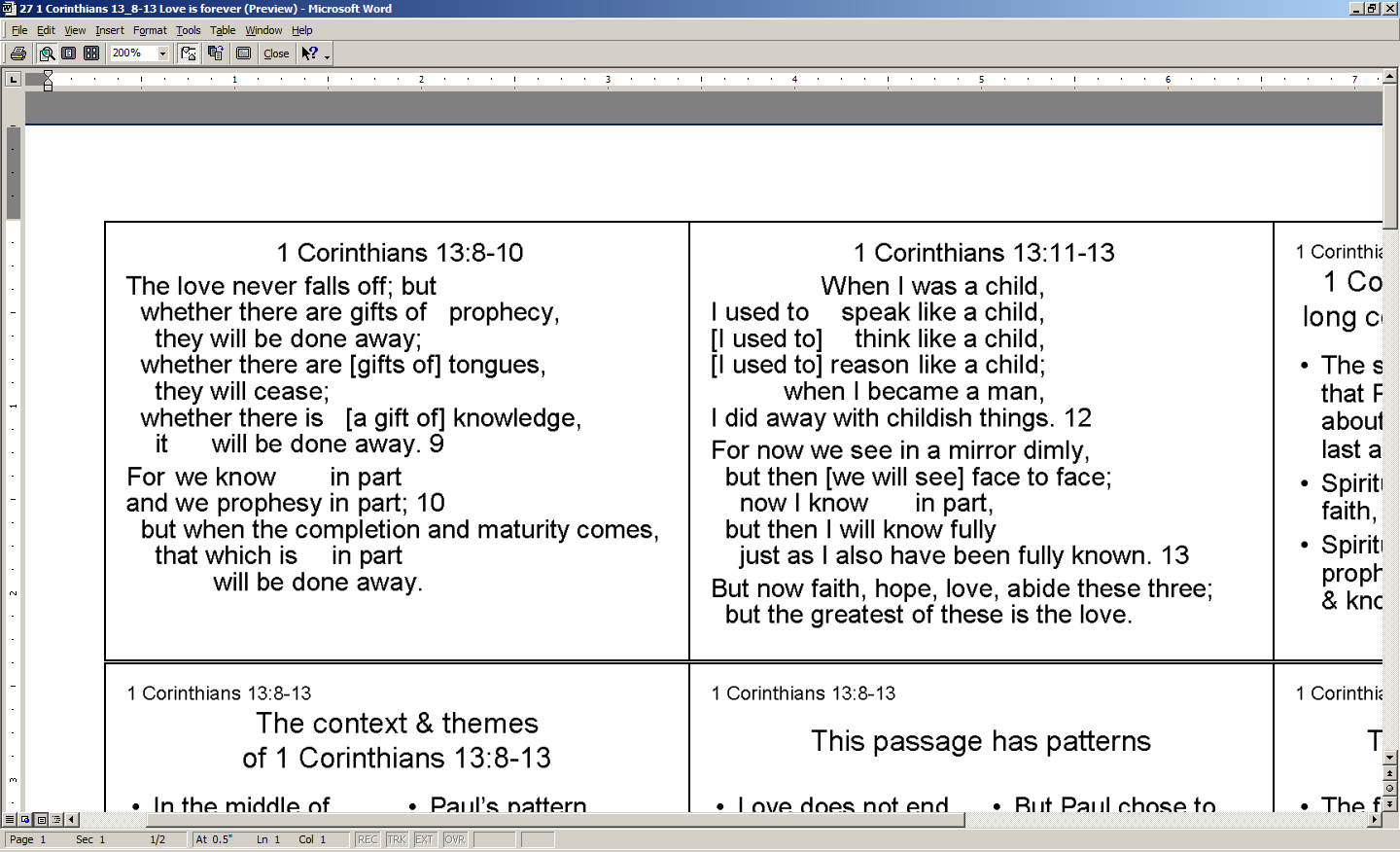 The first two slides on your handout show the passage in a poetic form, with some meanings from the Greek brought out by words to clarify our understanding, & implied meanings added by brackets [implied words].  We’ll be glancing back at these slides from time to time.
1 Corinthians 13:8-10
The love never falls off; but                                                                      	whether there are gifts of   prophecy,                                		they will be done away;                                                	whether there are [gifts of] tongues,                                  		they will cease;                                                        	whether there is   [a gift of] knowledge,                                                 		it      will be done away. 9                                               
For  we know        in part                                                     and we prophesy in part; 10                                           	but when the completion and maturity comes,                                     		that which is     in part                                                                 			      will be done away.
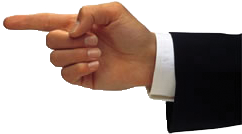 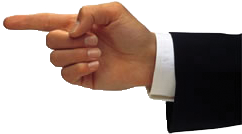 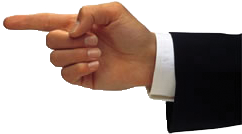 1
1 Corinthians 13:11-13
                When I was a child,                                                         I used to     speak like a child,                                            [I used to]     think like a child,                                             [I used to] reason  like a child;                                           					when I became a man,                                                         I did away with childish things. 12                            
For now we see in a mirror dimly,                                 	but then [we will see] face to face;                                                		now I know       in part,                                                          	but then I will know fully                                                             		just as I also have been fully known. 13                                 
But now faith, hope, love, abide these three;                                                                      	but the greatest of these is the love.
1
1 Corinthians 13:8-13
1 Corinthians 13:8-13 is all about how                 long certain things last, & what’s of value
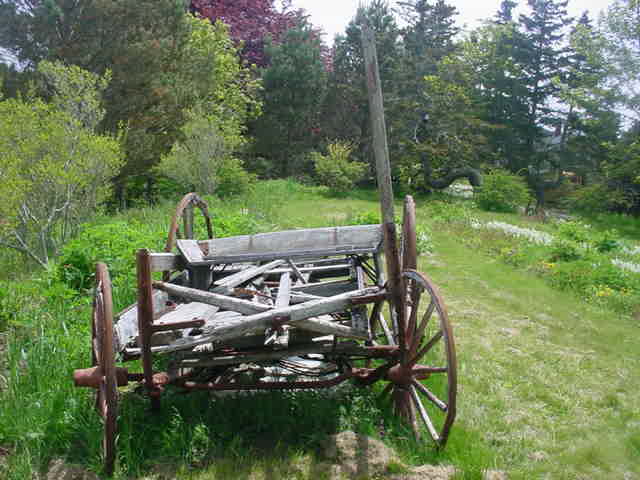 1
1 Corinthians 13:8-13
1 Corinthians 13:8-13 is all about how                 long certain things last, & what’s of value
The specific things that Paul addresses about how long they last are:
Spiritual entities of faith, hope & love.
Spiritual gifts of prophecy, tongues & knowledge.
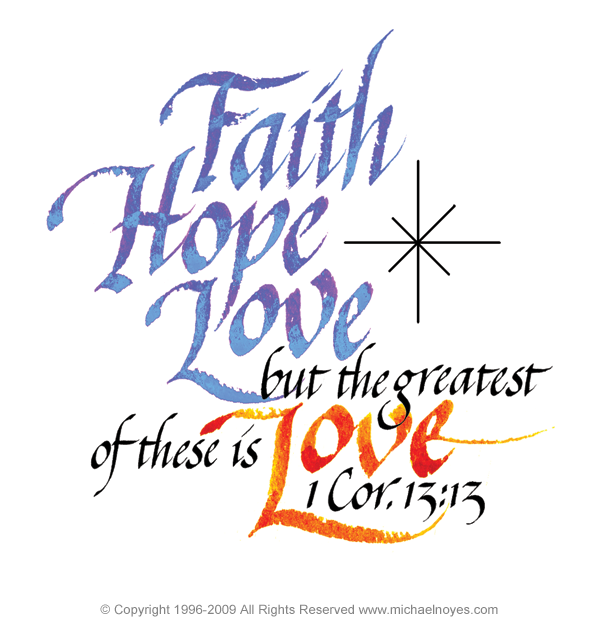 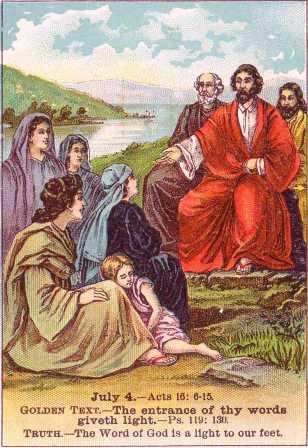 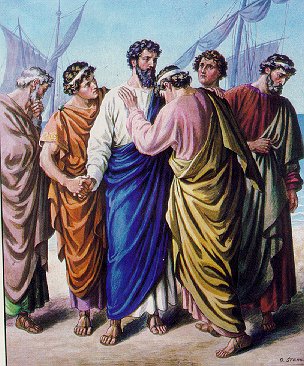 1
1 Corinthians 13:8-10
The love never falls off; but                                                                      	whether there are gifts of   prophecy,                                		they will be done away;                                                	whether there are [gifts of] tongues,                                  		they will cease;                                                        	whether there is   [a gift of] knowledge,                                                 		it      will be done away. 9                                               
For  we know        in part                                                     and we prophesy in part; 10                                           	but when the completion and maturity comes,                                     		that which is     in part                                                                 			      will be done away.
1
1 Corinthians 13:11-13
                When I was a child,                                                         I used to     speak like a child,                                            [I used to]     think like a child,                                             [I used to] reason  like a child;                                           					when I became a man,                                                         I did away with childish things. 12                            
For now we see in a mirror dimly,                                 	but then [we will see] face to face;                                                		now I know       in part,                                                          	but then I will know fully                                                             		just as I also have been fully known. 13                                 
But now faith, hope, love, abide these three;                                                                      	but the greatest of these is the love.
1
1 Corinthians 13:8-13
1 Corinthians 13:8-13 is all about how                 long certain things last, & what’s of value
Paul presents these things in the way that he does in this passage because the believers in Corinth were valuing entities & gifts that would soon end, but not valuing love, that would last forever.
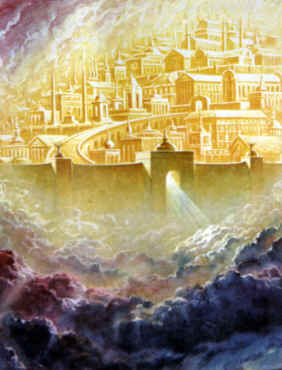 1
1 Corinthians 13:8-13
The context & themes                               of 1 Corinthians 13:8-13
In the middle of                a passage which deals with spiritual gifts (1 Corinthians chapters 12-14), Paul addresses the fulfillment, ceasing or end of faith, hope, tongues, prophecy  & knowledge.
Faith…                      	Hope…                      			Tongues… 									Prophecy… 									Knowledge…
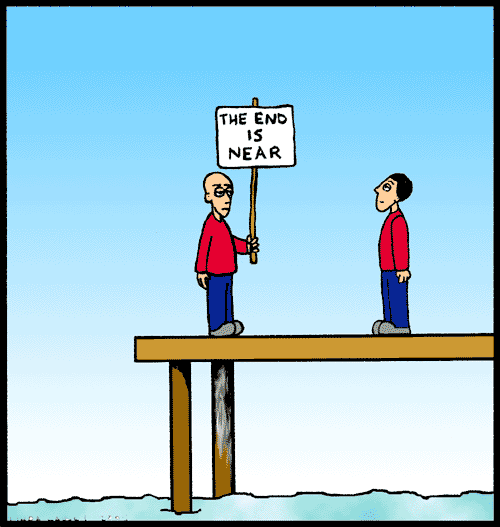 1
1 Corinthians 13:8-13
The context & themes                               of 1 Corinthians 13:8-13
Paul’s pattern                  of verbs, voice,                & nouns in this passage is quite remarkable!
The final message is that love lasts forever, so love             is the greatest                 of these things.
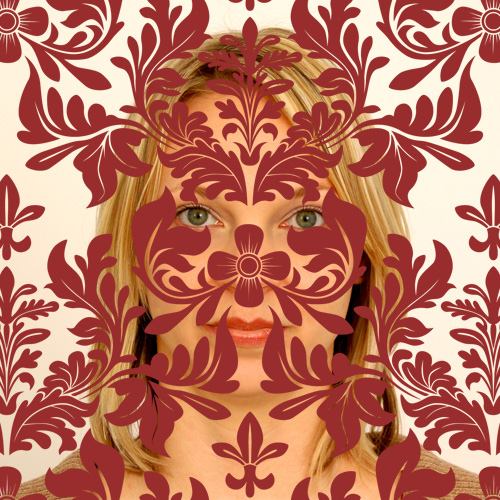 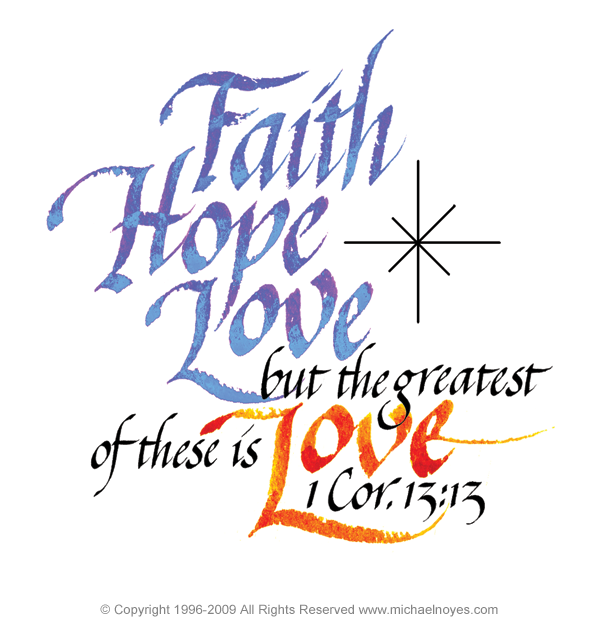 1
1 Corinthians 13:8-13
This passage has patterns
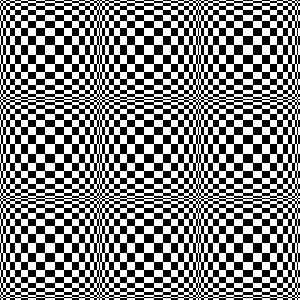 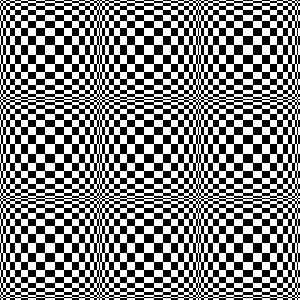 1
1 Corinthians 13:8-13
This passage has patterns
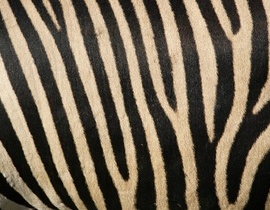 1
1 Corinthians 13:8-13
This passage has patterns
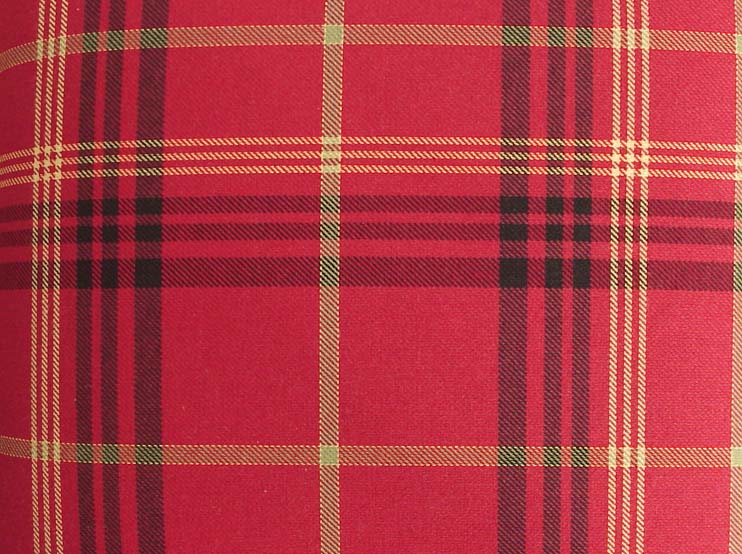 1
1 Corinthians 13:8-13
This passage has patterns
Love does not end, though faith & hope do ‘fall off’ or ‘end’.
The spiritual gifts              of prophecy & knowledge                 also end.
The spiritual gift            of tongues ends           as well.
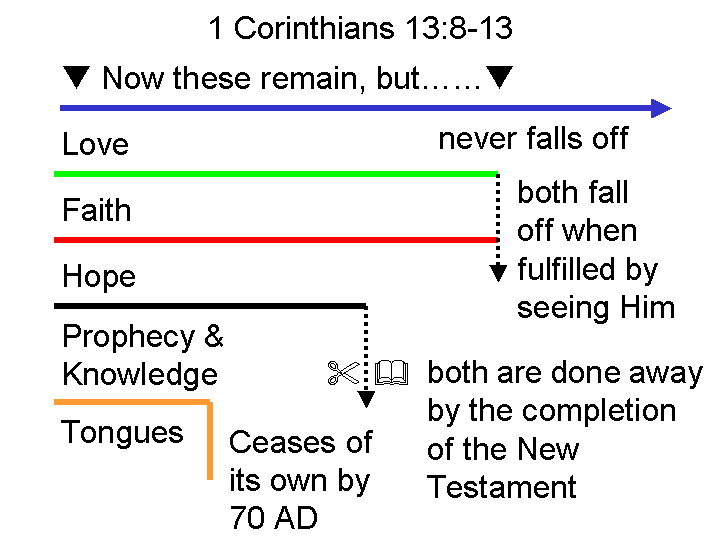 1
1 Corinthians 13:8-13
This passage has patterns
But Paul chose to use three different words that mean   to ‘fall off’ or ‘end’, for each of these.
And Paul used               a different ‘voice’             for these three words, telling how the ‘end’ happens.
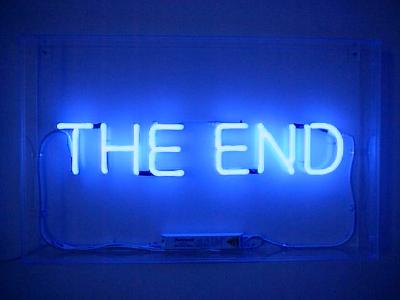 1
1 Corinthians 13:8,13
The love never falls off or ends
The first & last subject in this passage is love,  but what most translations miss         is the definite article in front of ‘love”:
It is “the love” - that specific love that is Paul’s focal point.
The LOVE
1
1 Corinthians 13:8,13
The love never falls off or ends
Paul’s point is not that love doesn’t fail (versus succeeding), but love never ends.
We’re going to see that the other things in this passage do:
Faith, hope, gifts of tongues, prophecy  & knowledge all end.
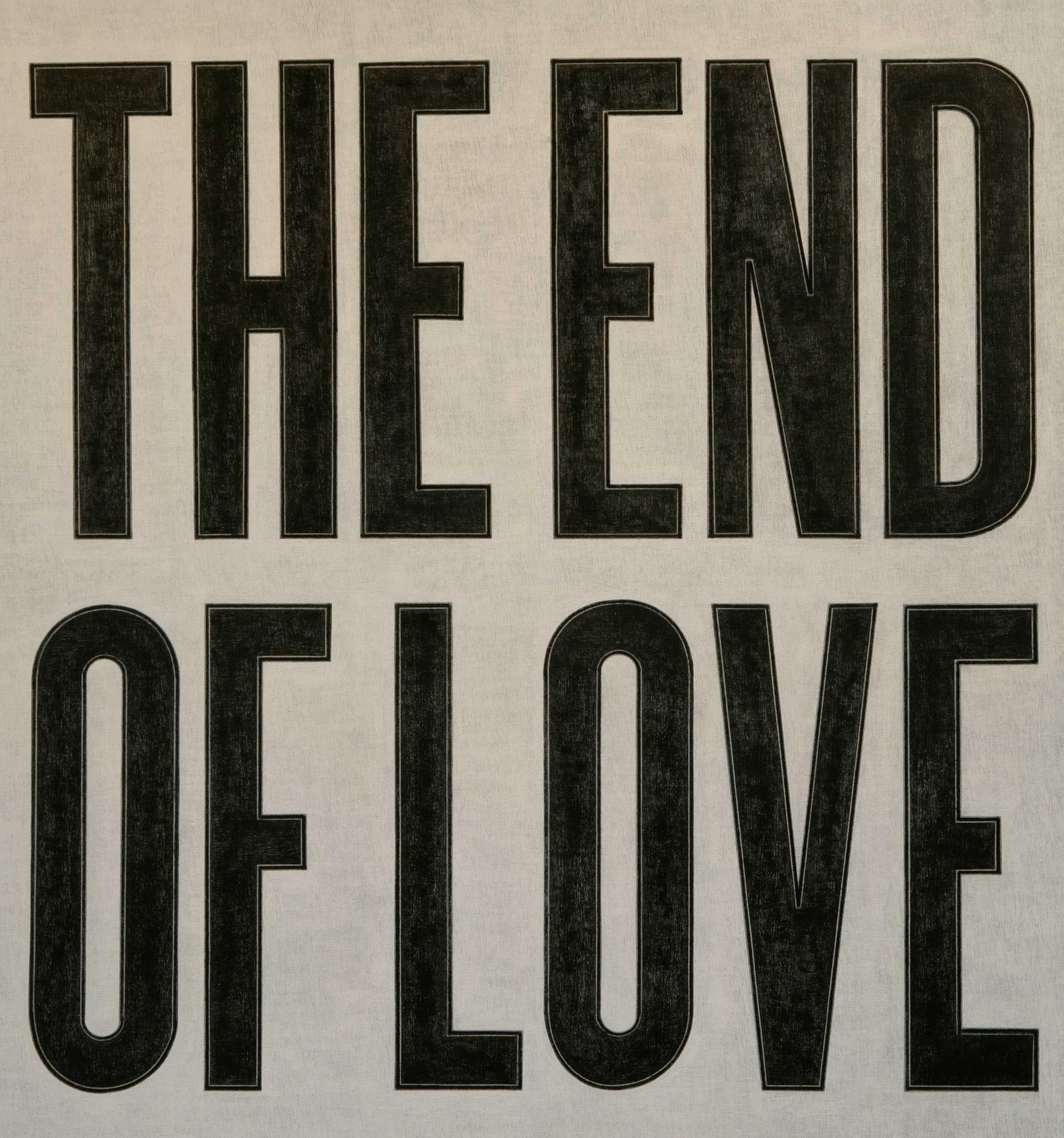 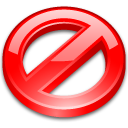 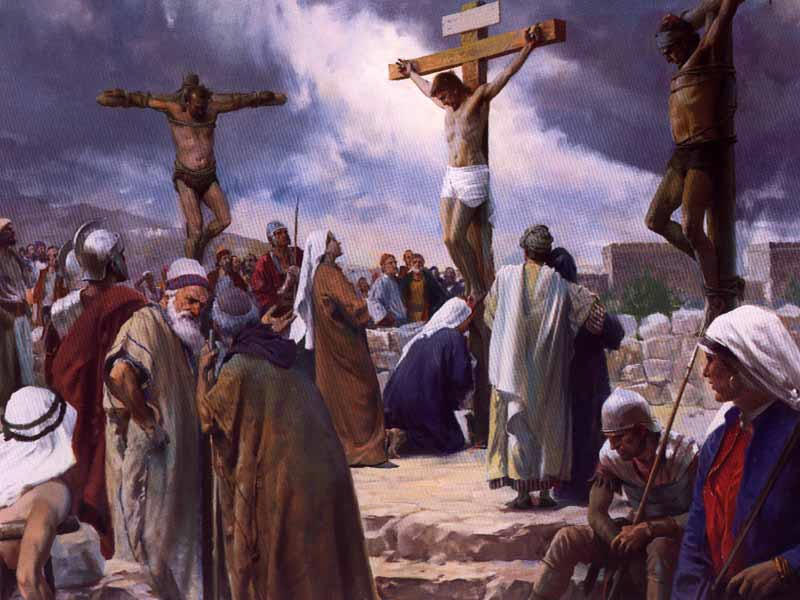 1
1 Corinthians 13:8,13
The love never falls off or ends
Paul’s point is not that love doesn’t fail (versus succeeding), but love never ends.
We’re going to see that the other things in this passage do:
Faith, hope, gifts of tongues, prophecy  & knowledge all end.
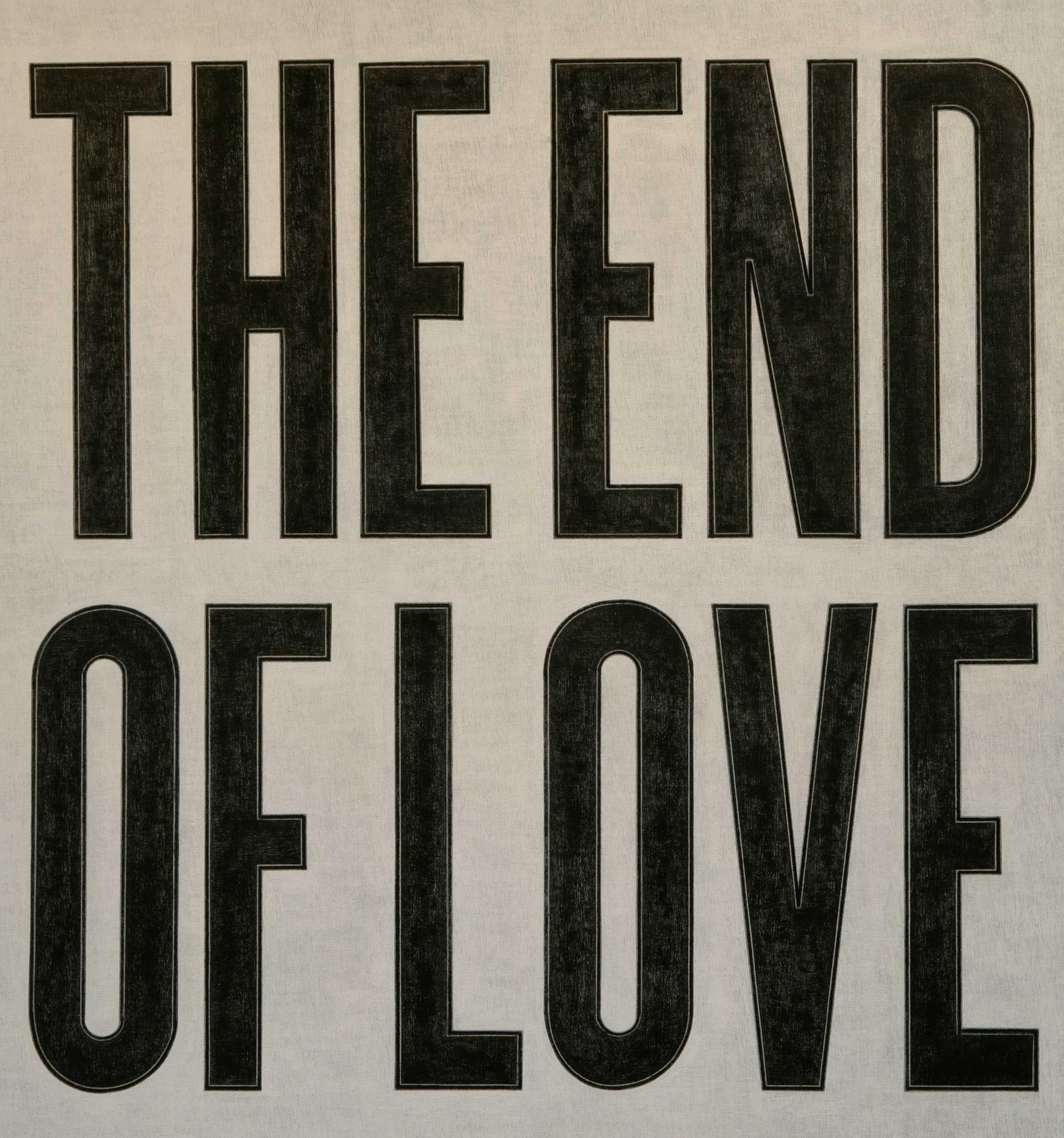 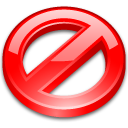 1
“Love never fails…”
Eutychus fell out of                           the third story window (Acts 20:9)
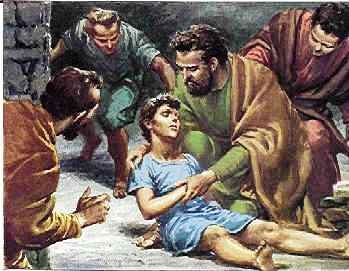 1 Corinthians 13:8,13
 Now these remain, but……
Love
never falls off
both fall         off when fulfilled by seeing Him
Faith
Hope
Love never ‘falls off’ in time, but faith & hope both ‘fall off’.
Right now faith, hope & love all remain with us.
But faith meets its end in: 2 Cor. 5:7;           1 Peter 1:8,9; Heb. 12:2, & hope is fulfilled in: Acts 23:6; 26:6; Romans 8:2.
1 Corinthians 13:8-13
The spiritual gifts of                            prophecy & knowledge
Both the spiritual gifts of prophecy    & of knowledge          will be done away from an outside event or action.
Both the spiritual gifts of prophecy &  of knowledge are said to be “in part”.
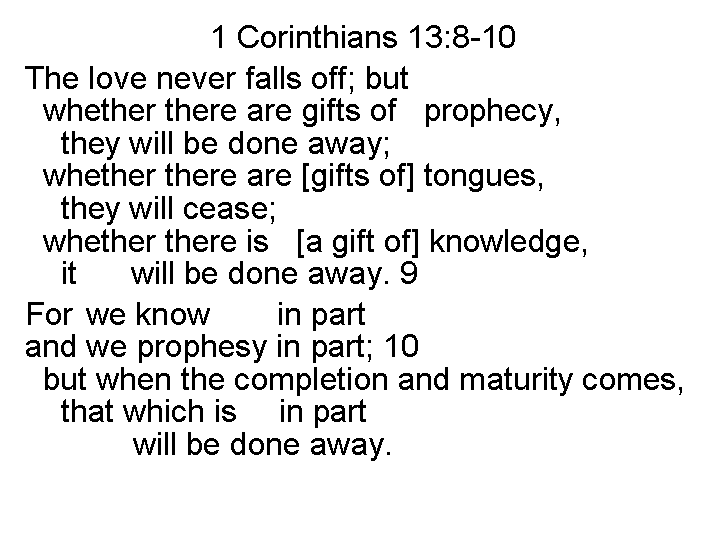 1
1 Corinthians 13:8-13
The spiritual gifts of                            prophecy & knowledge
The spiritual gifts           of prophecy & knowledge both served a temporary need in the church, since only a few books of the New Testament had been completed             at that time (56 AD).
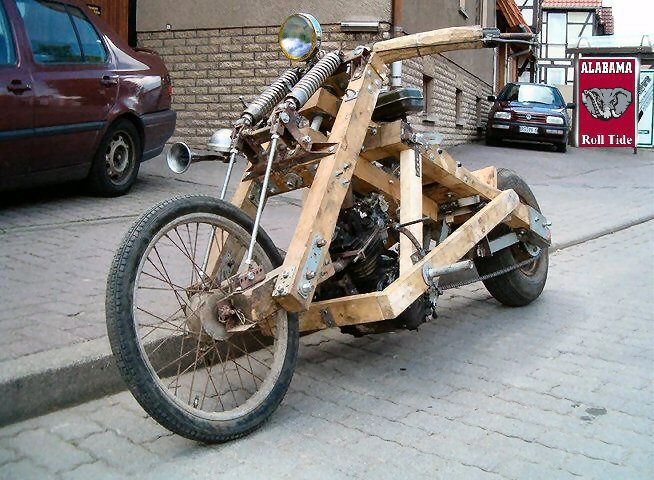 Temporary Harley
1
1 Corinthians 13:8-13
The turning point in this passage: What is “the perfect”?
The Greek word that is translated “perfect” can have these meanings:
perfect (NAS, KJV)
completion
maturity
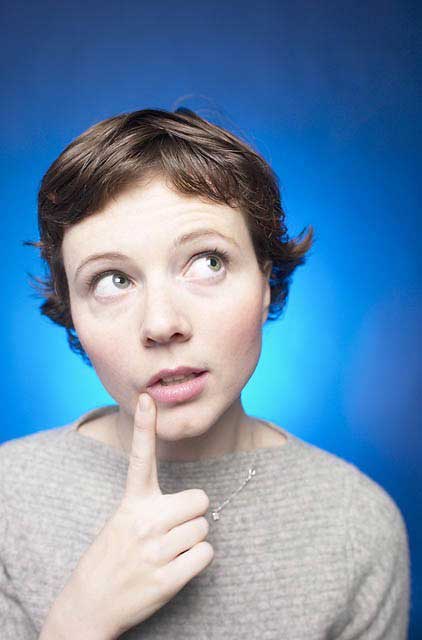 1
1 Corinthians 13:8-13
The turning point in this passage: What is “the perfect”?
Since the passage has ‘in part’ four times, & verse 11         is about maturity, Paul intended the word to convey           ‘the completion              & the maturity’.
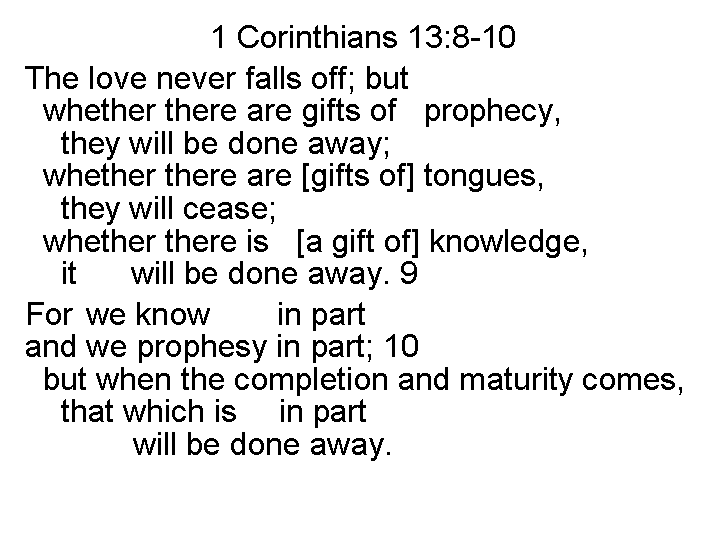 The understanding of the meaning of a word  is governed by the context of the word.
1
1 Corinthians 13:8-13
‘the completion and the maturity’
The completion of the New Testament would do away with the need for the gifts of prophecy          & knowledge, which were ‘in part’, & that fulfilled a real, but temporary need            in the church.
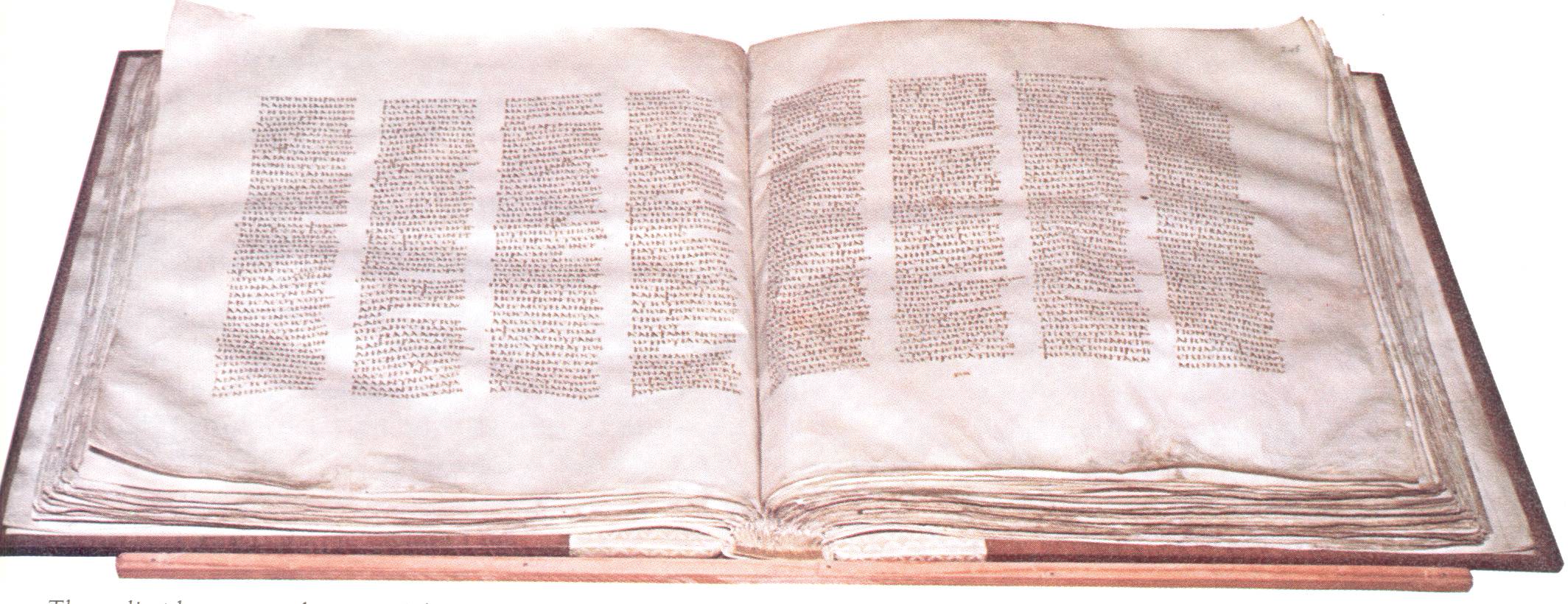 Codex Sinaiticus – the earliest complete New Testament                    still in existence.
2
1 Corinthians 13:11-13
                When I was a child,                                                         I used to     speak like a child,                                            [I used to]     think like a child,                                             [I used to] reason  like a child;                                           					when I became a man,                                                         I did away with childish things. 12                            
For now we see in a mirror dimly,                                 	but then [we will see] face to face;                                                		now I know       in part,                                                          	but then I will know fully                                                             		just as I also have been fully known. 13                                 
But now faith, hope, love, abide these three;                                                                      	but the greatest of these is the love.
1
1 Corinthians 13:11-13
                When I was a child,                                                         I used to     speak like a child,                                            [I used to]     think like a child,                                             [I used to] reason  like a child;                                           					when I became a man,                                                         I did away with childish things. 12                            
For now we see in a mirror dimly,                                 	but then [we will see] face to face;                                                		now I know       in part,                                                          	but then I will know fully                                                             		just as I also have been fully known. 13                                 
But now faith, hope, love, abide these three;                                                                      	but the greatest of these is the love.
 tongues
 knowledge
 prophecy
1
1 Corinthians 13:8-13
‘the completion and the maturity’
In verse 11 Paul’s point is that the  church, by means of the completed word of God, would grow out of the need for the gifts that once  fit, when the church was ‘like a child’, & do away with them.
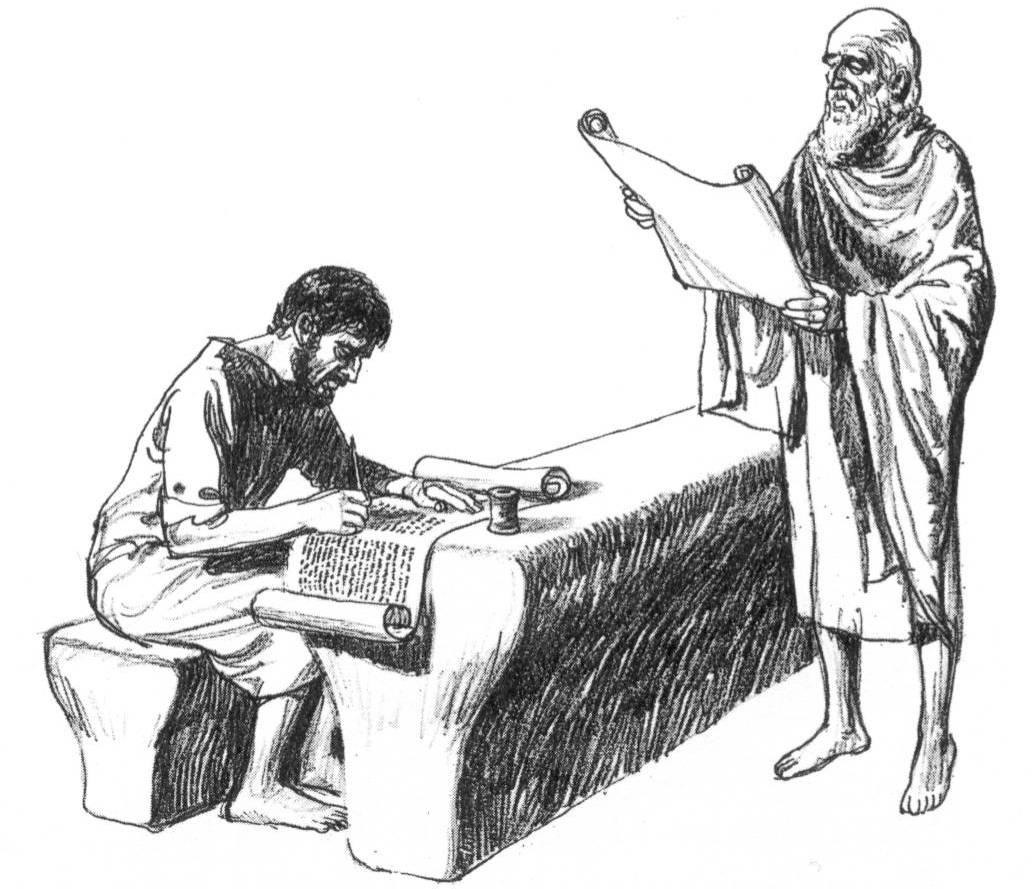 2
1 Corinthians 13:12
The mirror is not ‘smoke & mirrors’
Corinth was famous for its mirrors, so Paul drew upon  that to represent the partially completed New Testament as through a mirror dimly - only about five of the books were completed.
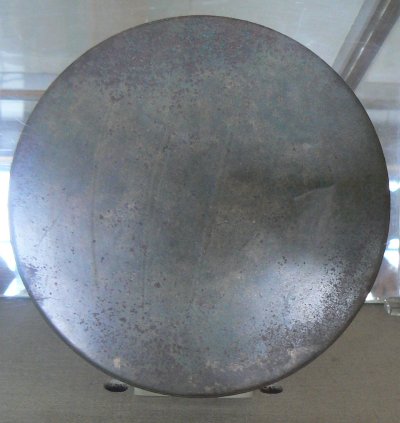 They were missing: Most teaching on being identified with Christ.    All of the teaching about being seated in, having citizenship in & setting one’s mind on the heavenlies.                      Blessed with every spiritual blessing.
2
Jude 3
…contend earnestly for the faith which was once for all handed down to the saints.

Revelation 22:18-19
I testify to everyone who hears the words of the prophecy of this book: if anyone adds to them, God will add to him the plagues which are written in this book; 19 and if anyone takes away from the words of the book of this prophecy, God will take away his part                    from the tree of life and from the holy city, which are written in this book.
1 Corinthians 13:12
The mirror is not ‘smoke & mirrors’
But the other uses of ‘mirror’ in the New Testament also represented the written word          of God (see also     2 Corinthians 3:18 & James 1:22-24).
The complete New Testament clarifies.
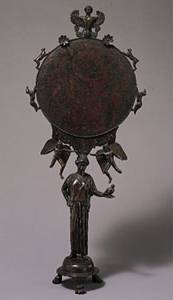 2
1 Corinthians 13:12
From ‘through a mirror dimly’                       to seeing ‘face to face’
The New Testament revealed so many things about Christ  & about the church that were not at all revealed in the Old Testament.
The Old Testament is inspired, but the church needed more.
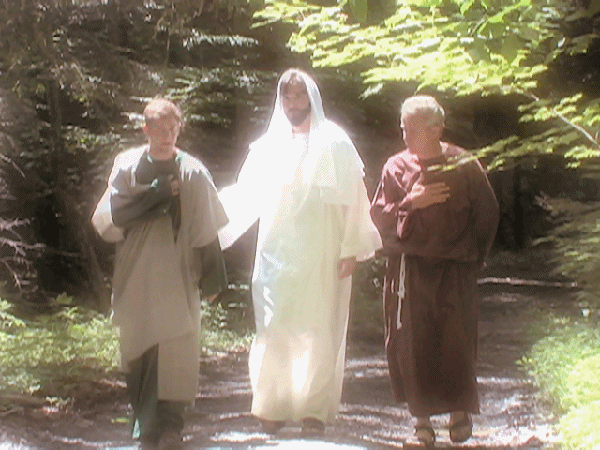 Then beginning with Moses and with all the prophets, He explained to them the things concerning Himself in.. [the Old Testament]
2
1 Corinthians 13:12
From ‘through a mirror dimly’                       to seeing ‘face to face’
The New Testament revealed so many things about Christ  & about the church that were not at all revealed in the Old Testament.
The Old Testament is inspired, but the church needed more.
…in Christ…                 … a new creature… …sealed with the Holy Spirit…  …caught up… …not under law,                  but under grace… …apostles…  …walk in the Spirit… …baptized into Christ…
2
1 Corinthians 13:12
From ‘through a mirror dimly’                       to seeing ‘face to face’
While some view ‘face to face’ as       our seeing Christ          in heaven, the New Testament does not use it that way, & 2 Corinthians 3:18 is about our beholding Christ now through the word of God.
2 Corinthians 3:18

But we all, with             unveiled face, beholding as in a mirror the glory of the Lord, are being transformed into the same image from glory to glory, just as from              the Lord, the Spirit.
2
1 Corinthians 13:8-13
Tongues will cease of their own
The primary value  & purpose of the gift of tongues will be separately fulfilled, as indicated by a different word that means ‘to end’, &  not being called            ‘in part’, as with         the other two gifts.
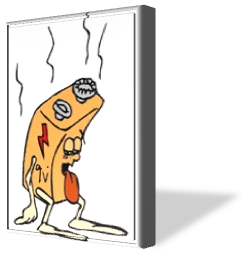 2
1 Corinthians 13:8-13
Tongues will cease of their own
Tongues, by the evidence of both   the Old & New Testaments, had         a special purpose that was fulfilled in 70 AD, when the Romans defeated Jerusalem, & valid tongues ceased.
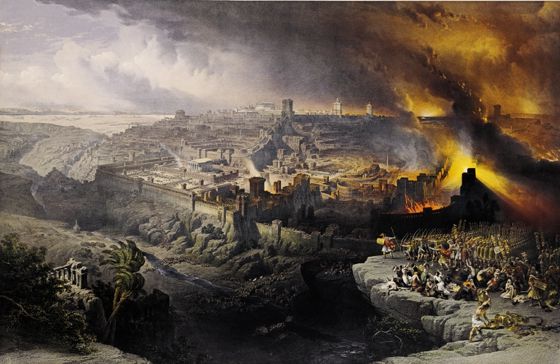 2
[Speaker Notes: Deut 28:49: “The Lord will bring a nation against you from afar, from the end of the earth, as the eagle swoops down, a nation whose language you shall not understand”

Is 28:11: “Indeed, He will speak to this people Through stammering lips and a foreign tongue,”]
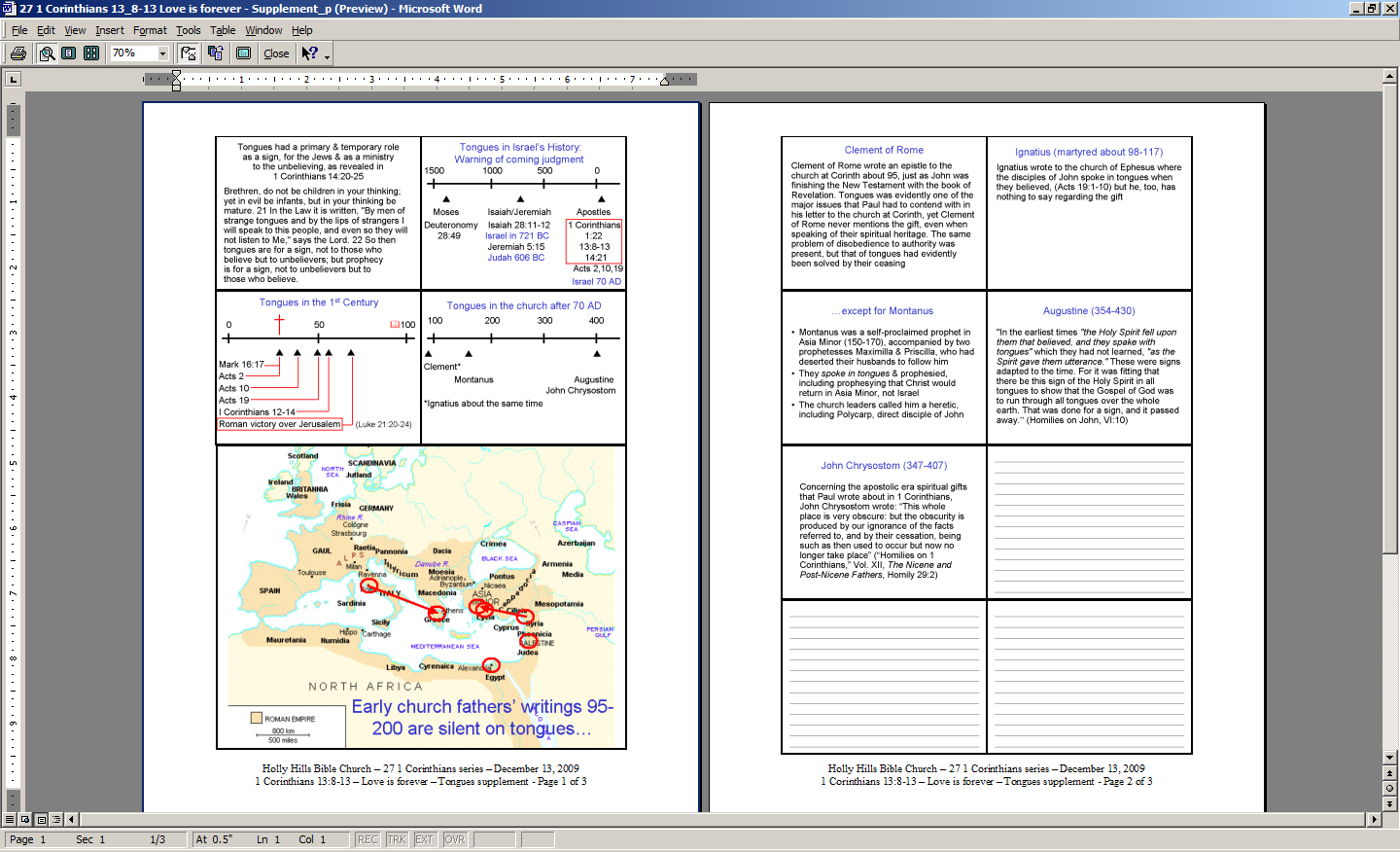 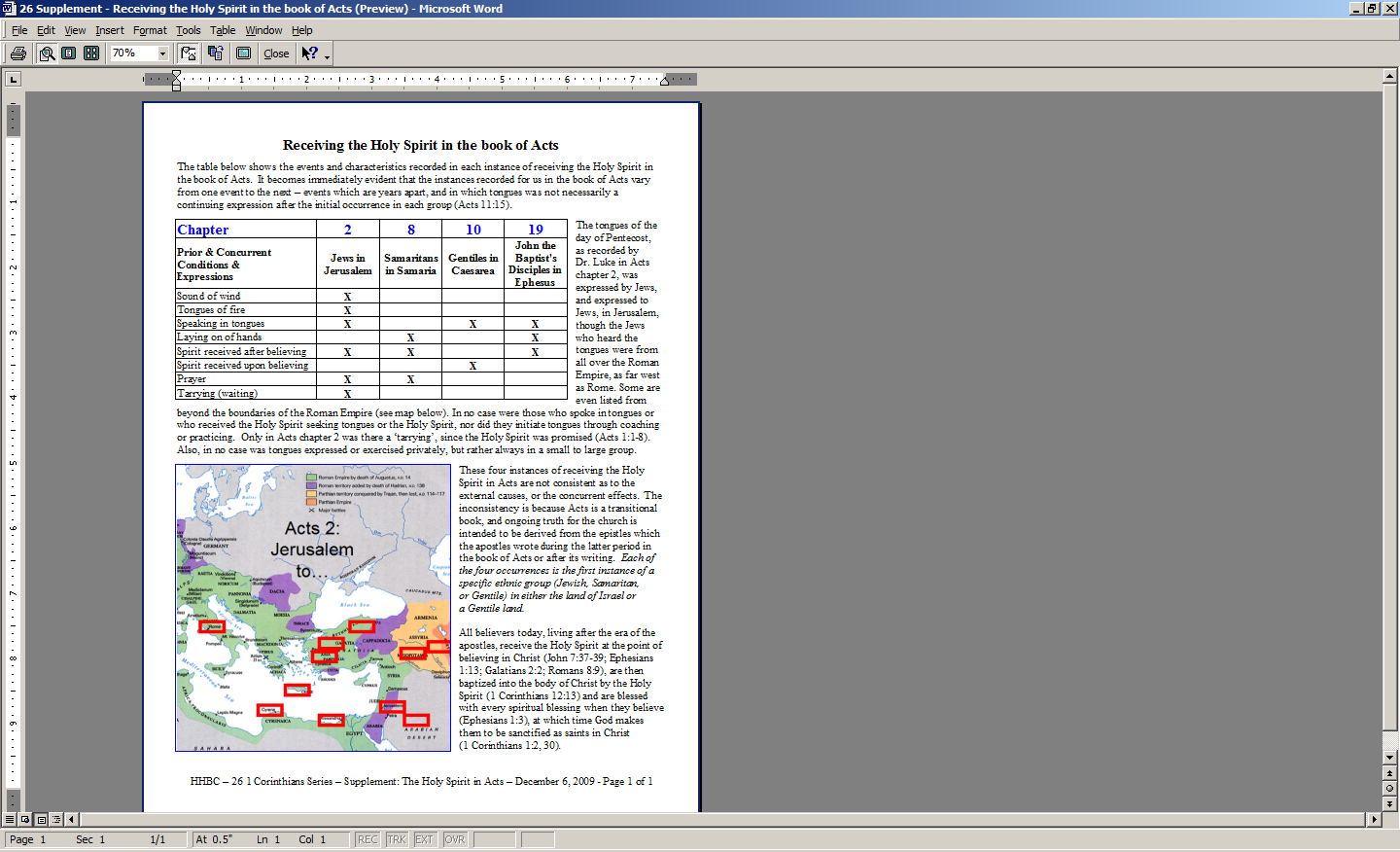 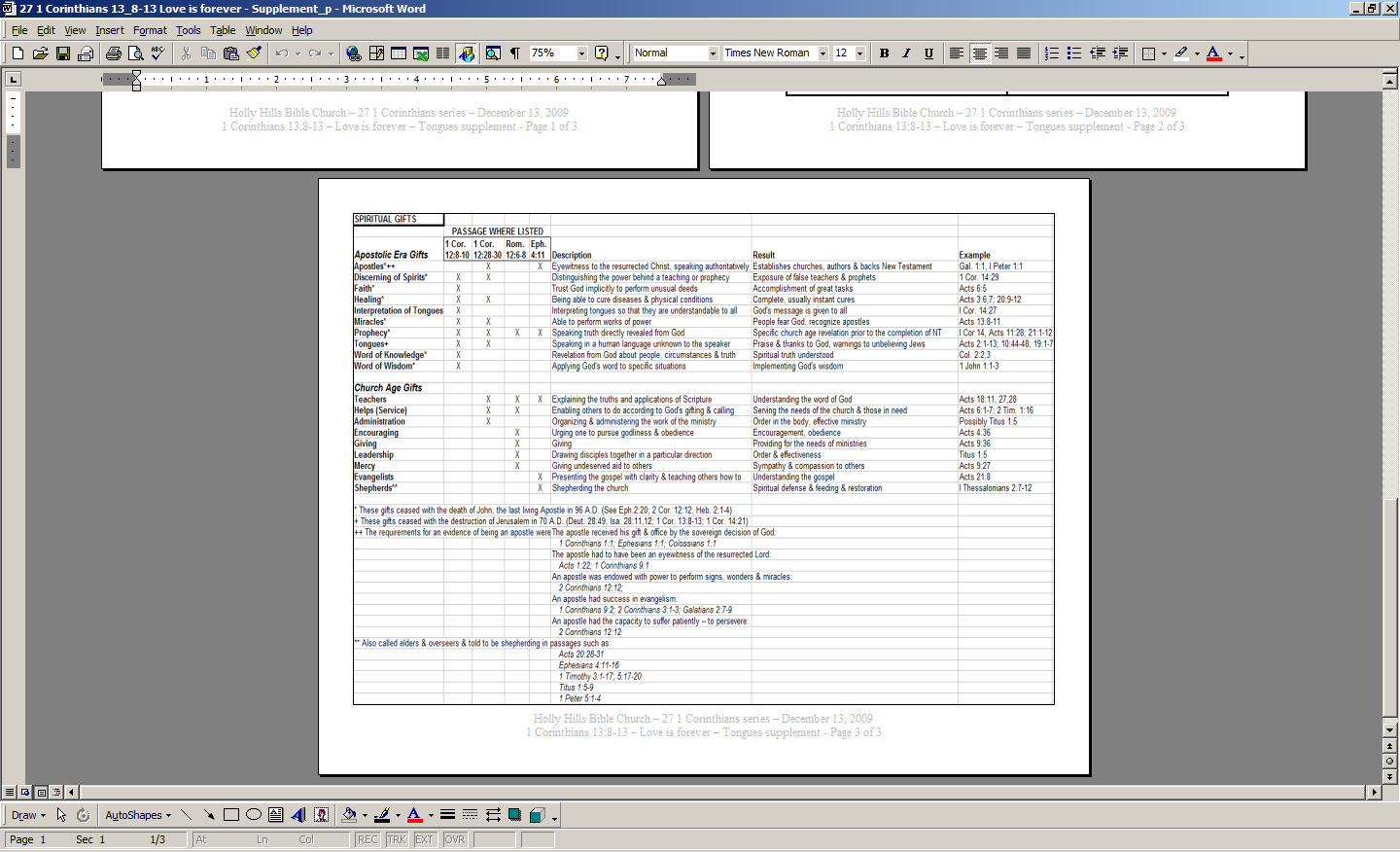 1 Corinthians 13:8-13
 Now these remain, but……
never falls off
Love
both fall         off when fulfilled by seeing Him
Faith
Hope
2
1 Corinthians 13:8-13
 Now these remain, but……
never falls off
Love
both fall         off when fulfilled by seeing Him
Faith
Hope
Prophecy &                  Knowledge             
both are done away by the completion of the New Testament
~96 AD
2
1 Corinthians 13:8-13
 Now these remain, but……
never falls off
Love
both fall         off when fulfilled by seeing Him
Faith
Hope
Prophecy &                  Knowledge             
both are done away by the completion of the New Testament
Tongues
ceases of  its own by  70 AD
~96 AD
2
Is there any other confirmation                          that ‘the apostolic era gifts’                                                 ended with the apostles?
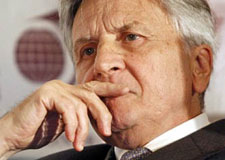 Ephesians 2:19-20:
…you are fellow citizens with the saints, and are of God's household, 20 having been built on the foundation of the apostles and prophets, Christ Jesus Himself being the corner stone,
See also Ephesians 3:5 & 4:11.
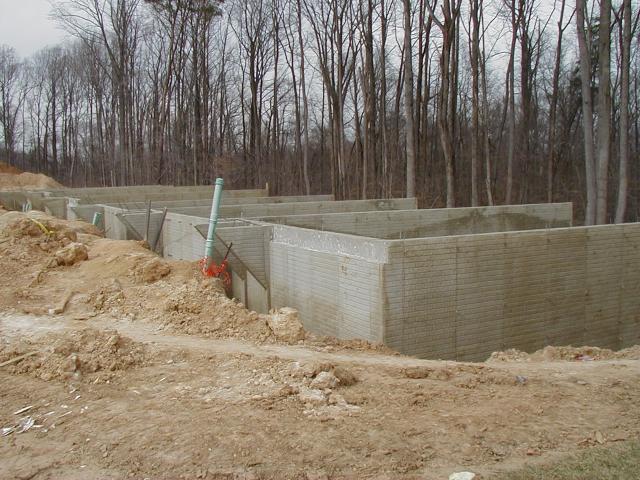 A foundation serves to make a good start on a building, but one does not keep on building  with more & more & more of the foundation.
2
Hebrews 2:3-4:
“…it was at the first spoken through the Lord, it was confirmed to us by those who heard, 4 God also testifying with them, both by signs and wonders and by various miracles    and by gifts of the Holy Spirit according to His own will.
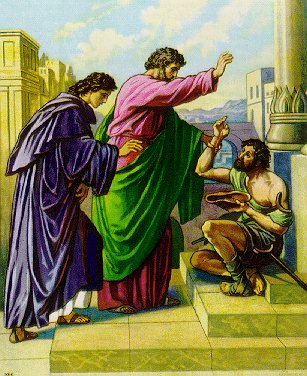 Acts 3:1-10
So then, does He who provides you with the Spirit and works miracles among you, do it by the works of the Law, or by hearing with faith? 	- Paul, in Galatians 3:5
2 Corinthians 2:12
2
1 Corinthians 13:8-13
Spiritual gifts are for ministry in the church, to express God’s love through us to others
Those spiritually disoriented saints  in Corinth were looking at their spiritual gifts as a tool to make them each look better here & now, but  God had eternity              in mind.
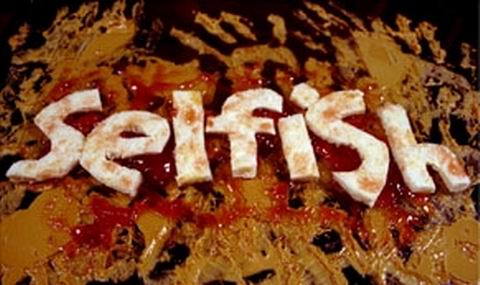 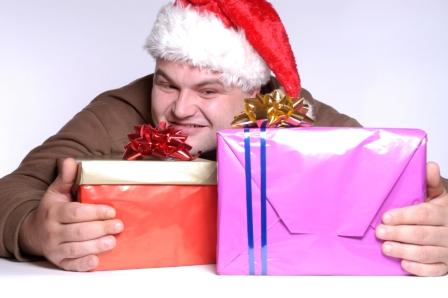 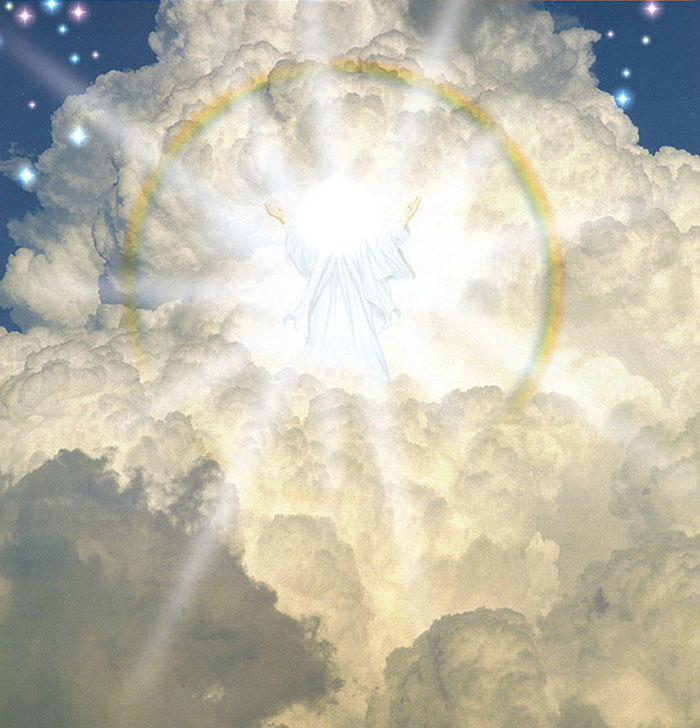 2
1 Corinthians 13:8-13
Spiritual gifts are for ministry in the church, to express God’s love through us to others
The spiritual gifts were intended by God to fulfill an earthly need of the church, toward an eternal & far more glorious purpose,   & to be expressed in a love that would outlast the gifts.
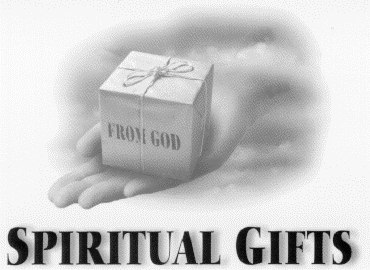 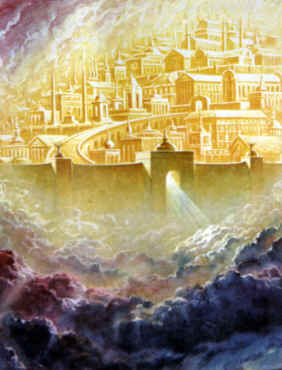 2
1 Corinthians 13:8-13
So what do we ‘take home’                       from this passage?
We ought to view our life here in view of eternity – some things are valuable & needed, but are intended by God           to be temporary.
Of these things, the love is eternal, since it is God’s nature.
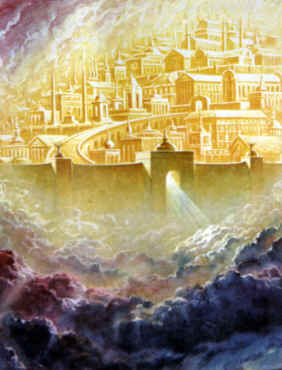 The ‘take home’ is about the love which will endure into our eternal home.
2
1 Corinthians 13:8-13
So what do we ‘take home’                       from this passage?
But beholding the Lord Jesus Christ  in the complete word of God, as in  a mirror, is how we behold Him now,      & God uses that to transform us from glory to glory (2 Corinthians 3:18).
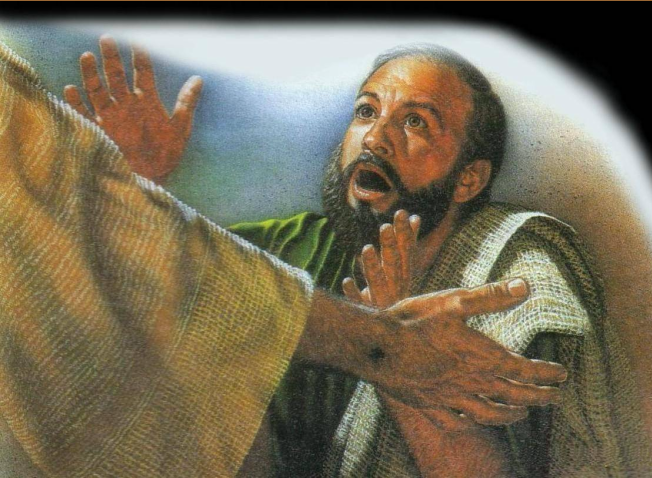 2
Love is forever
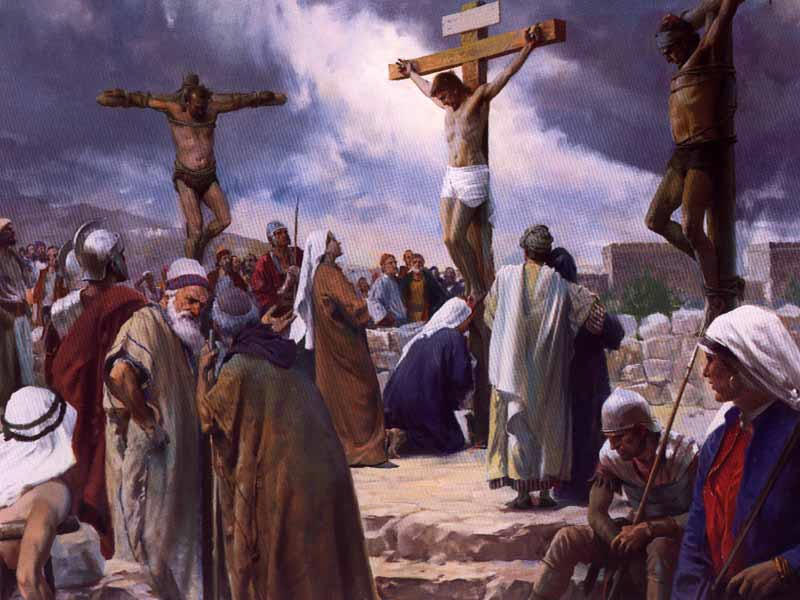 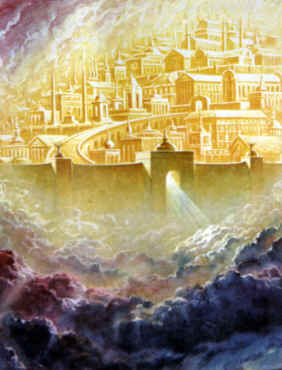 “…so we shall always be with the Lord.”   1 Thessalonians 4:17
You Called Me By Name (1,2)
When I consider the work of Your fingers,
The sun and the stars,
The land and the sea;
I start to wonder, Almighty Creator,
Just why You would ever take thought of me.
You Called Me By Name 
Chorus:
Yet You have called me by name,
You are acquainted with all of my ways;
Bought by Your blood, drawn by Your love,
I am Your dwelling place.
For you have called me Your friend, 
Showing me favor, again and again;
I’m set apart, dear to Your heart,
You called me by name.
You Called Me By Name (1,2)
All of creation was made for Your pleasure,
The sun and the stars, 
The land and the sea;
But by Your grace you have given me favor
With You I will reign for eternity.
You Called Me By Name
Chorus:
For You have called me by name,
You are acquainted with all of my ways;
Bought by Your blood, drawn by Your love,
I am Your dwelling place.
For you have called me Your friend, 
Showing me favor, again and again;
I’m set apart, dear to Your heart,
You called me by name.
Things happening at HHBC:                             December & January

Christmas Program – December 20th 

Christmas Eve Service – December 24th 

See Bulletin, & the Needs & Opportunities Newsletter for details.
_______________________________________________________________


New electives – Beginning January 3rd, 2010.
Please sign up in the lobby.